Work Orders in Alma
Recapture, and some lessons learned
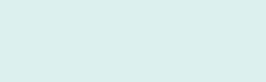 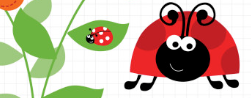 What is a Work Order?
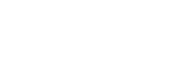 Work Order is an internal library Request
The request is placed on a Physical Item 
The item is “In Process” during the lifecycle of the Work Order
It means that Primo shows the item as "not available”
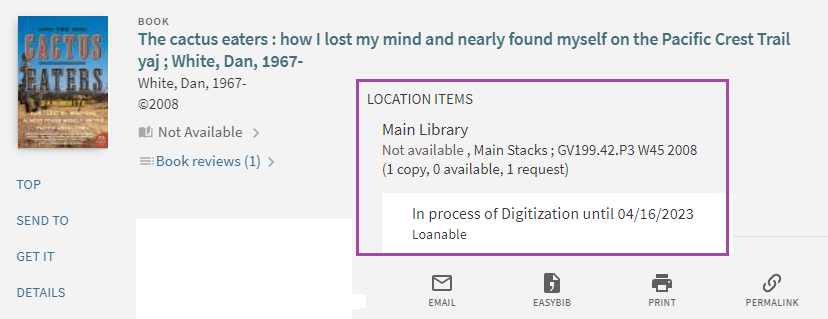 2
Configuration
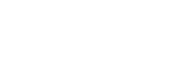 Role required: General System Administrator
Configure three elements: 
Work Order Type
Work Order Status (not mandatory)
The handling Department (Institution/Library, work days, Operators)
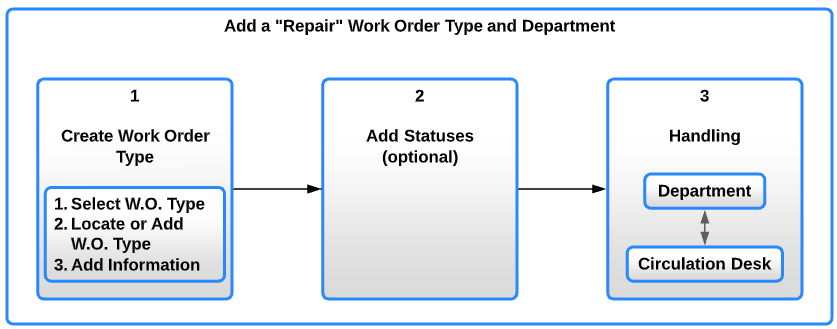 3
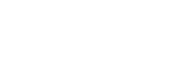 Configuration – (1) Work Order Type
Define the purpose of the Work (restoration, binding, digitization, etc.) 
Configure at the Institution or Library level
Create it in: Configuration > General > Work Orders and Departments > Work Order Types 
This is our “trail-head”
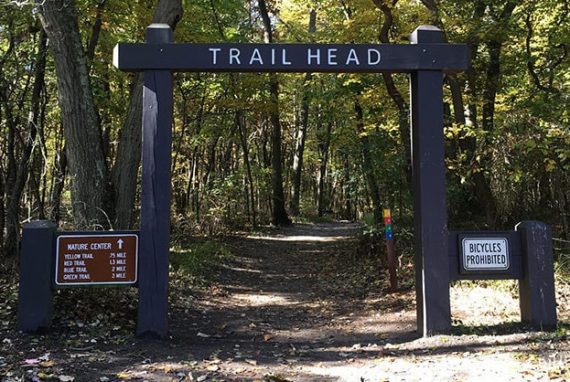 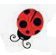 4
Configuration – (2) Work Order Statuses
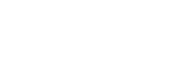 Define the phases of the work 
In: Configuration > General > Work Orders and Departments > Work Order Types > "Actions" > Manage Statuses 

Statuses are sorted by Code or Name
Statuses are not mandatory
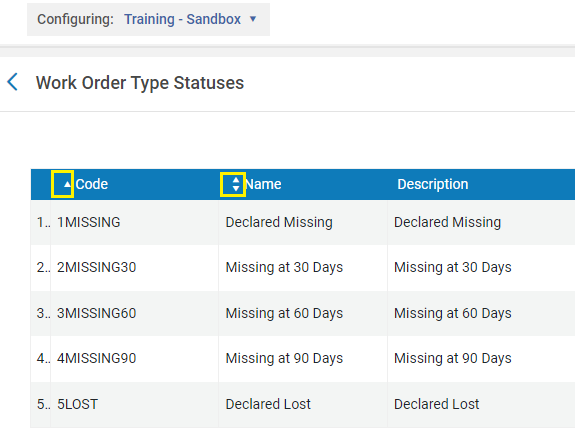 5
Configuration – (3) Work Order Department
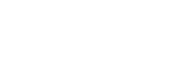 Questions handled here:
Where is the work done? 
Who are the Operators? 
How long will the item stay in Department?
Configuration > General > Work Orders and Departments > Work Order Types > Manage Departments
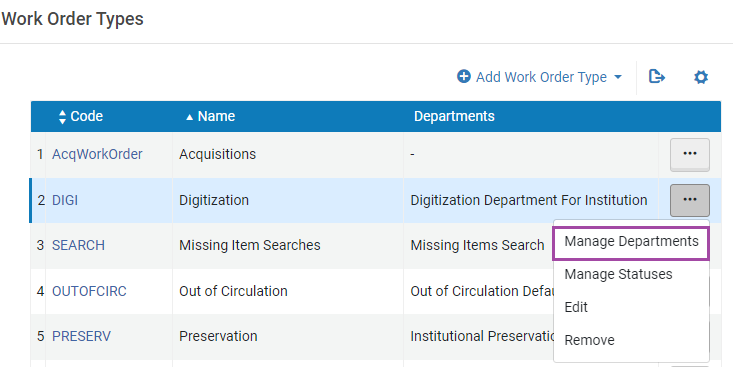 6
Configuration – (3) Work Order Department
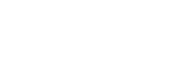 General Details tab:
Work Time (days): informational, how long is the item in Department? 
Value of 0 defaults to 7 days
999999 will mean that there is no estimate
“Blanket Solution”: Remove “until {1}” in: Configuration > Discovery > Display Configuration > Labels > ViewIt Labels > c.uresolver.getit2.item_list.status.WORK_ORDER_DEPARTMENT.with_expected_date
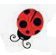 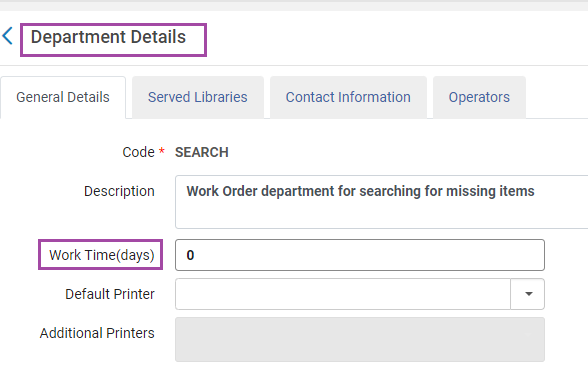 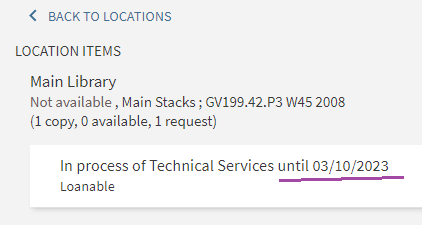 7
Statuses, creative ideas
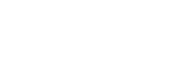 Some find it useful to use one Work Order Type with multiple statuses (to avoid having to create multiple work order requests for one typical workflow)
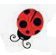 8
Decision: Institution or Library level?
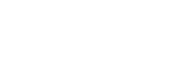 Work Orders can be configured at the Library level. The Circulation Desk Operators can easily manage Items In Process
Add the Work Order Type, Statuses – from the Circulation Desk Configuration
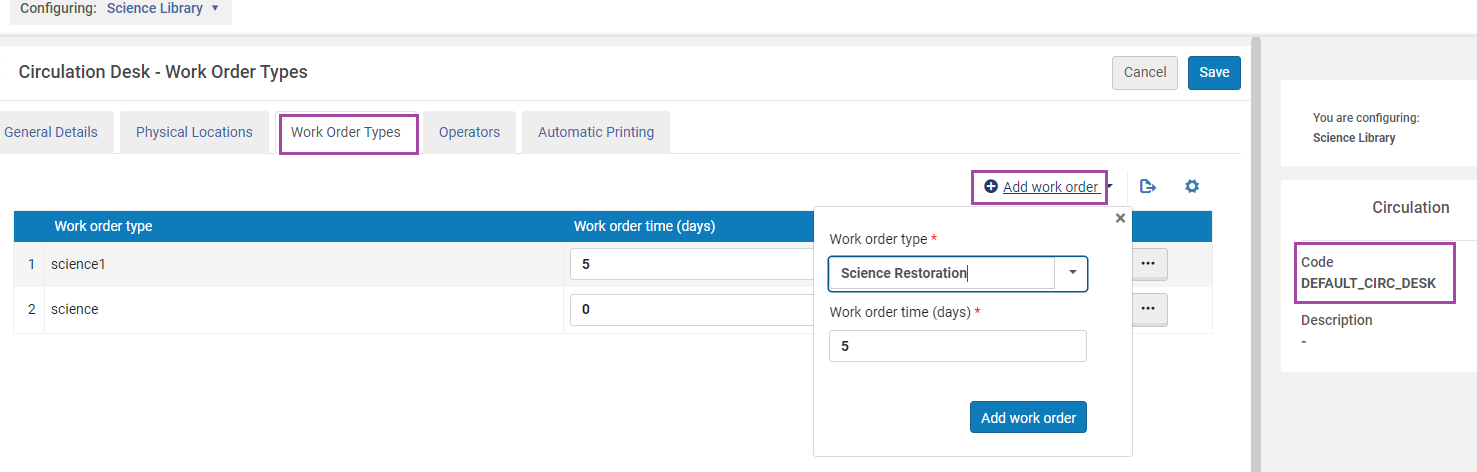 9
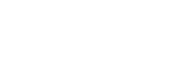 Creating Work Orders – Role, and where?
Create Work Order Requests – many Roles

Add Work Order – wherever we encounter a Physical Item
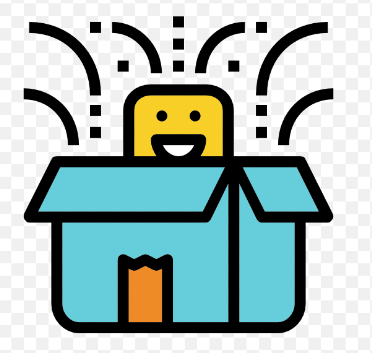 10
Creating Work Orders – Example (1)
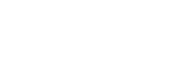 From Physical Items Search > More Actions > “Work Order”
Select the Process Type
Decide if it needs to show in “Pick From Shelf”
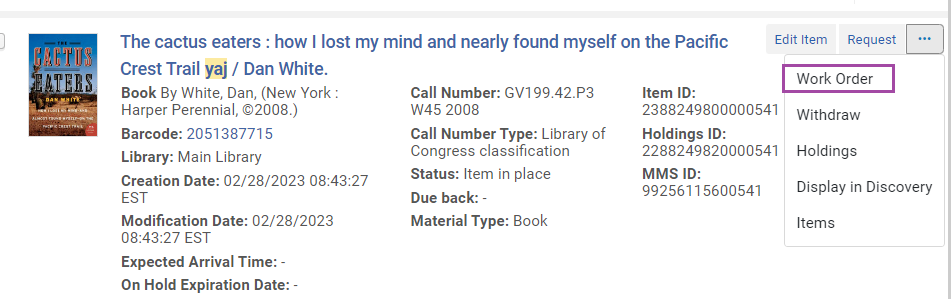 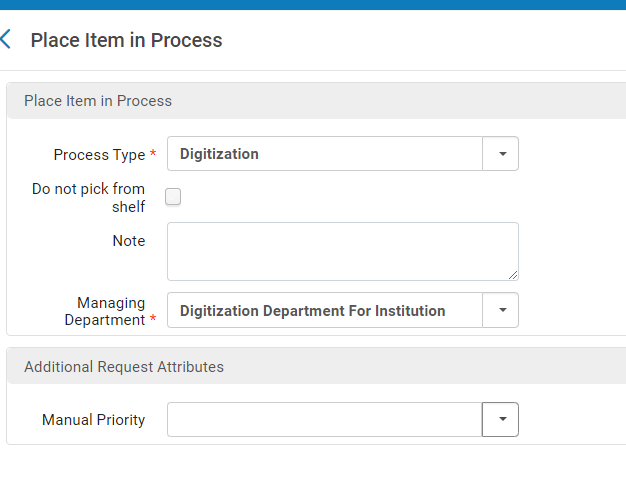 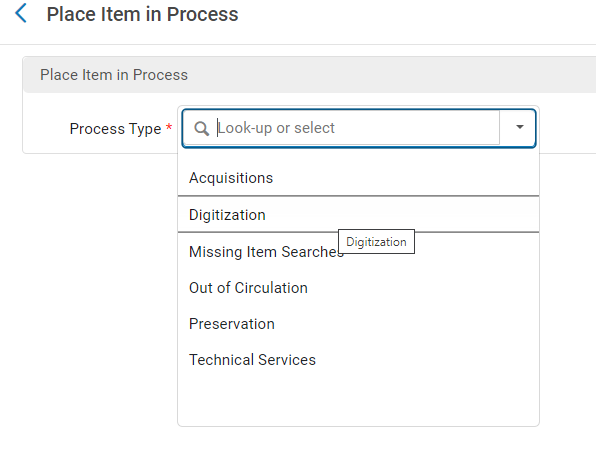 11
Creating Work Orders – Example (2)
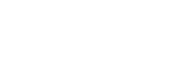 Or, add Work Order from the “Item Editor”
Again, choose the Process Type, and the Department
Tip: only possible after the item was saved at least once
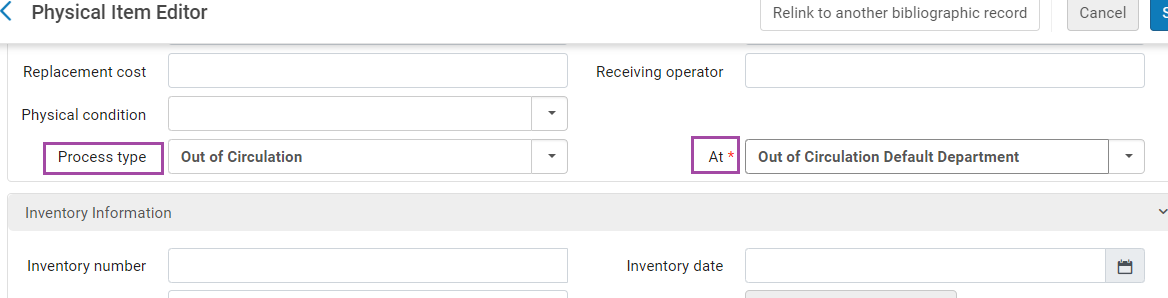 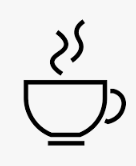 12
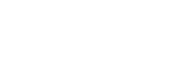 Creating Work Orders – via Jobs
To add Work Orders in bulk, create a Physical Items Set, and run either Job: 
Create Physical Item Work Orders



Change Physical Items information
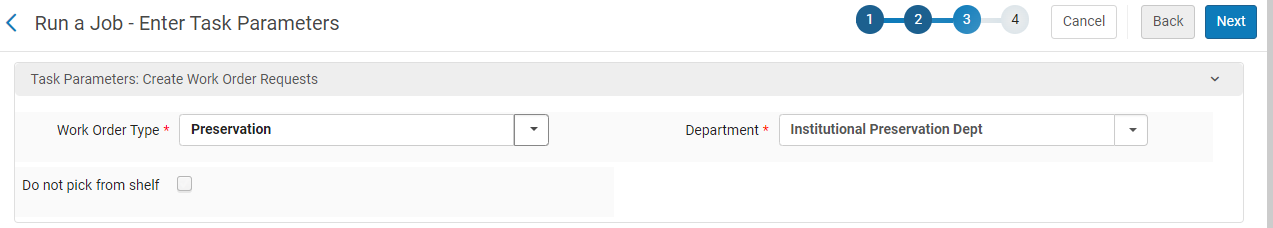 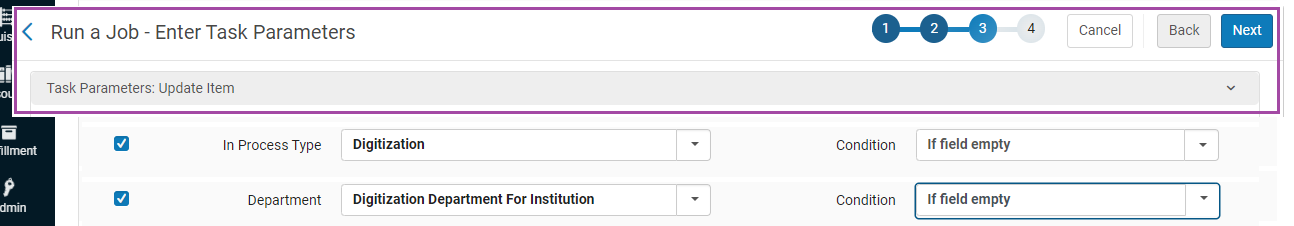 13
Processing Work Orders
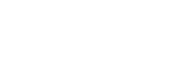 Role: Work Order Operator
Scope of the Department
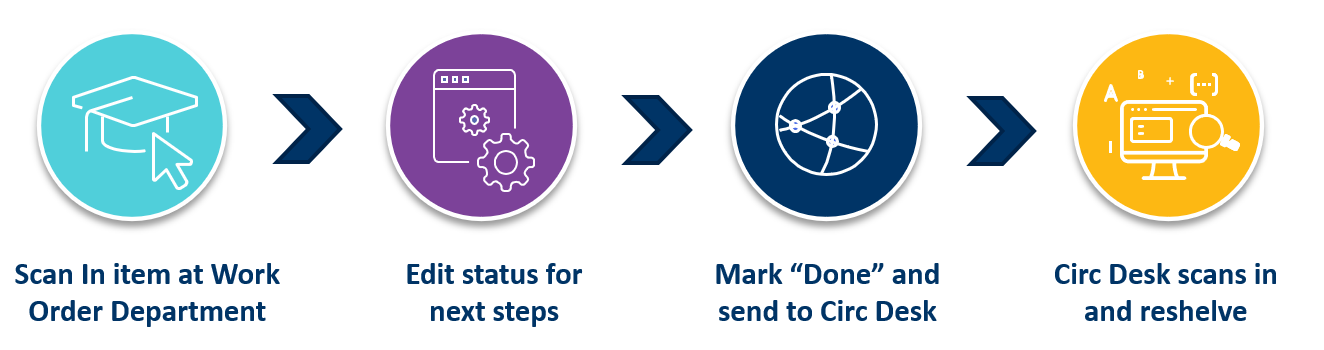 14
Processing Work Orders
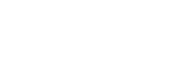 Find the items from:
Fulfillment > Monitor Requests & Item Processes
Or, when In the Department > Manage In Process Items
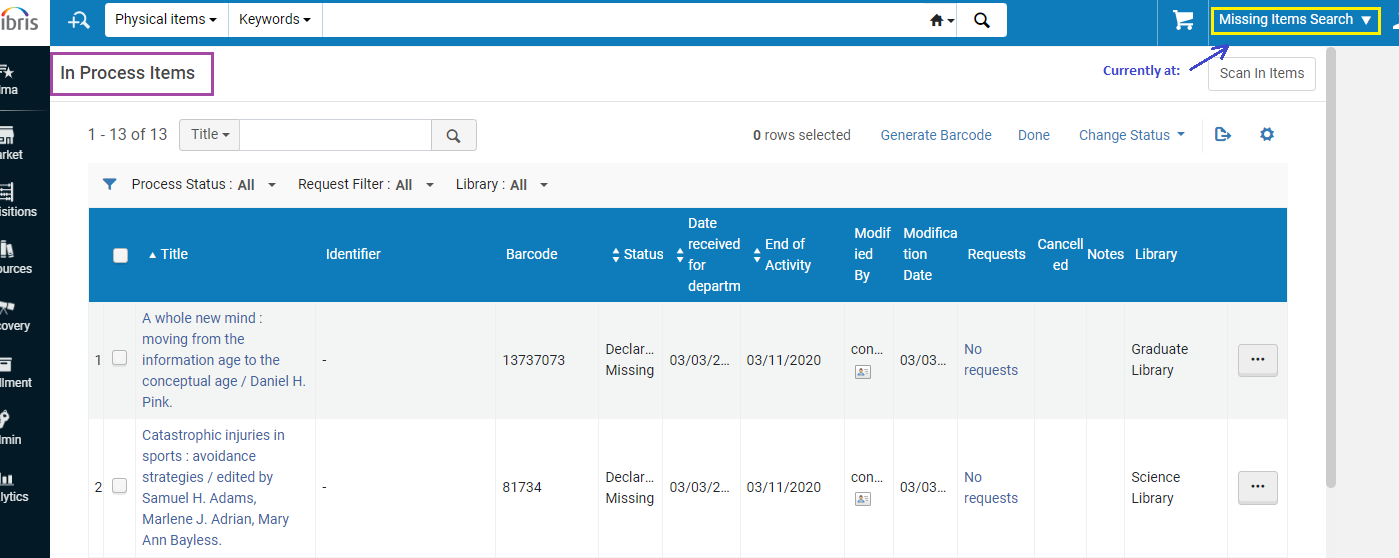 15
Completing Work Orders
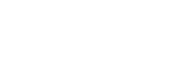 Change the Work Order Status to – Done
In: Manage In Process Items > Select > Done
Or, from: Scan In Items > as Done
If a Work Order was created (request exists), use the Job: Cancel physical items requests

If the item was edited and has no “Request” – edit the item and remove Process Type. For bulk change: Scan In at Circulation Desk
16
Completing Work Orders – Item Availability
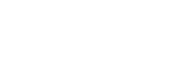 Item may now be “In Transit” to the Circulation Desk
Scan In at the Circulation Desk
Or rely on “Reshelve without Transit Rules”
When the work order department is managed by Circulation Desk and the item is marked “Done”, the item is available
Editing the item will also move it to “available”
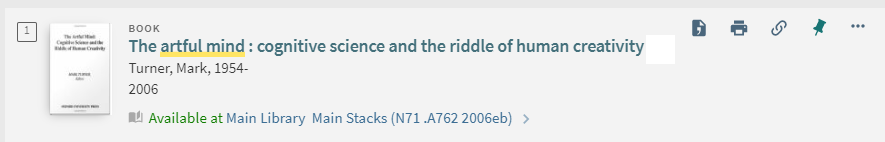 17
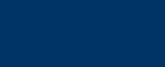 Automatically applied Work Order/Process Type
18
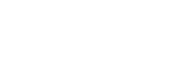 “Receiving > Keep in Department” and Work Orders
When Receiving ordered items, the “Keep in Department” flag will create an Acquisition Technical Services work order
The Next Step options are the Statuses configured for the Acquisition Technical Services work order
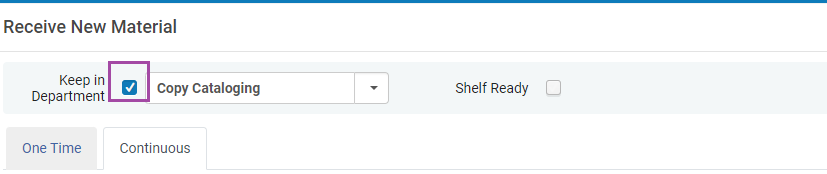 19
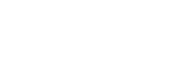 Quick Cataloging – Creates a Work Order
Resources > Add Physical Item
This creates a request for Acquisition Technical Services, to be used for complete cataloging at a later time.
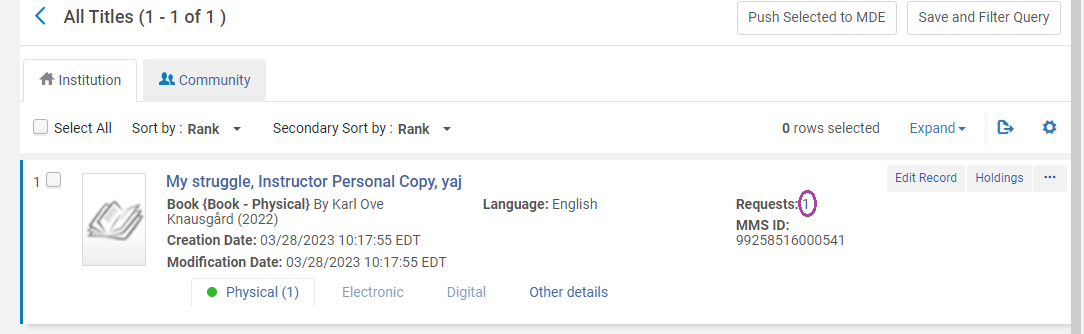 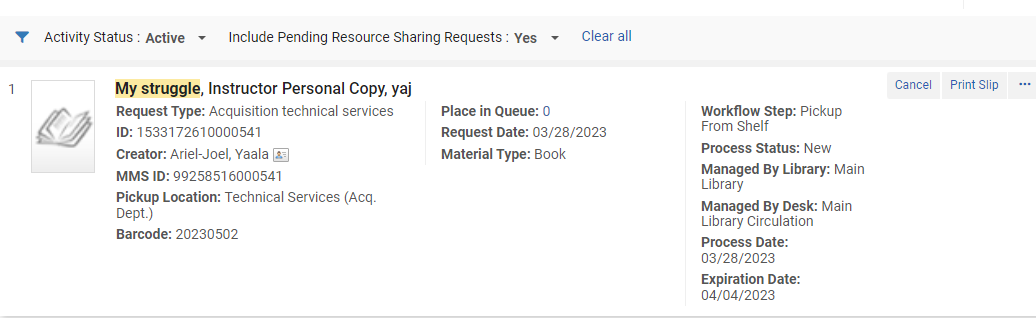 20
Binding items will create a Work Order
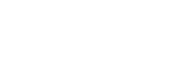 When Binding items, choose the Work Order Type
The new bound item is In Process, handle it accordingly
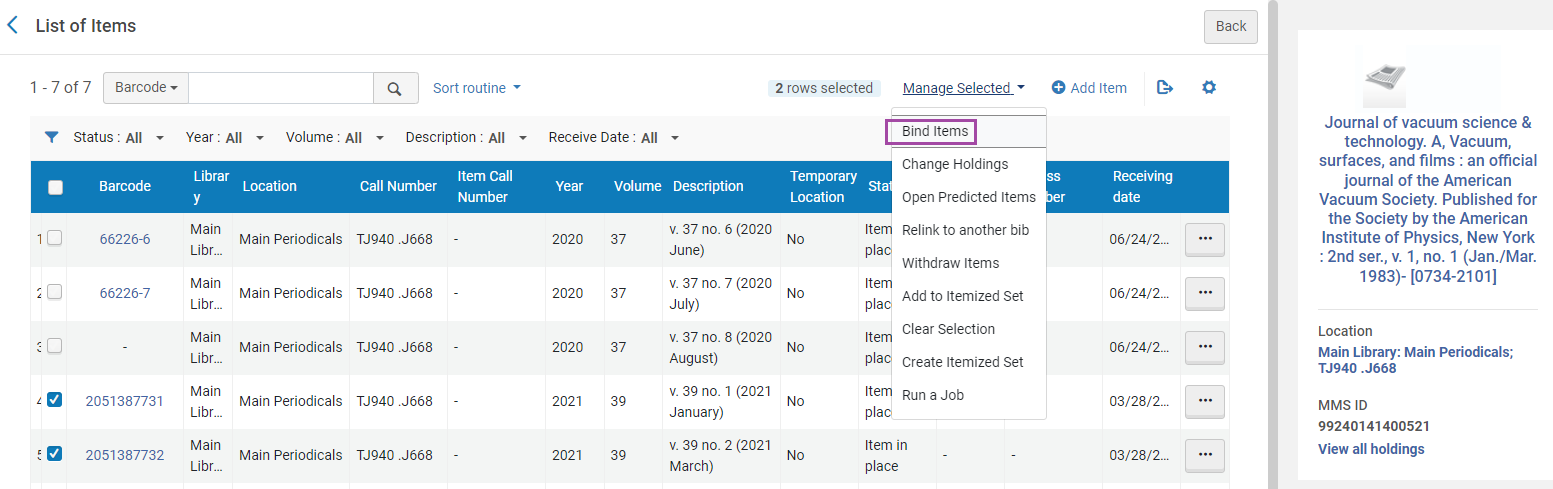 21
Wrap up thoughts
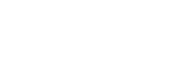 How to delete the Work Order?
Hint – make sure no Work Order Requests exist, and delete the Work Order Type
Support has a tool to detect requests, if these are not found.
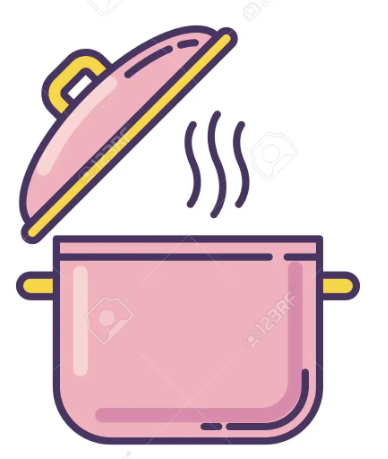 22
Documentation, Training, Apps
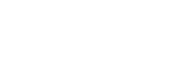 Online Help: Configuring Work Orders and Departments
Training Video
Knowledge Articles
Extended Training:
Defining and managing work orders in Alma.pptx 
How to add an additional process type to Alma using the Work Order functionality.pptx
Using an acquisition work order when receiving an ordered item.pptx
The Scan-In app: How to activate and use the Bulk Scan In cloud app
How to merge the Acquisition Department and Circulation Desk
Failed to create Work Order, suggestions in this Knowledge Article
23
Yaala.ariel-joel@exlibrisgroup.com
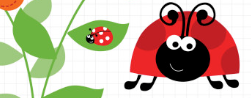 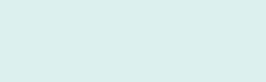